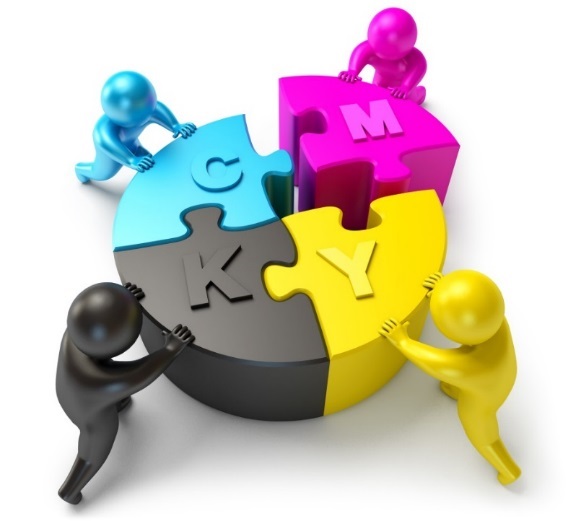 One IT Solutions:Publishing and Distribution – Transition
01/05/2018
What is Changing
All production print and mail processes, equipment, and applications will transition to the
Bureau of Publishing and Distribution
BPAD will work with each agency with heightened focus on developing a unique strategic plan specific to their needs for this transition
Agencies will be able to take full advantage of expanded service offerings, higher security, continuous improvement, and BPAD’s no-compromise customer service
2
New Work Process
Submit work to BPAD
Seamless workflow merge
Multiple submission options
Expanded service offerings and greater value
Complete design, production, and delivery options
Enterprise forms and envelopes
Best practices
Transparency and tracking
Continuous improvement
Enhanced security for your sensitive data 
More precise processes with emphasis on efficiency
Lower cost/higher value
3
Why BPAD
No-compromise customer service
Over 500 years of print and mail experience
State of the art production equipment
Efficiency: 24/7 operation
Data is secure behind DET firewall
Inter-agency source: no procurement
Creative digital design to completion
4
How it will Happen
Fully inventory applications, equipment, and processes
Analyze data and understand customer needs
Deliver recommendations
Transition plan
Timeline
Gather business requirements from agency and service units
Working with the customer
5
BPAD: Service Provider of Choice
Customer Service Excellence
Attentive and responsive
Laser focus on State of Wisconsin business
Experience with state applications
20+ years as Enterprise service provider
Collaboration and partnerships with all state agencies
Secure environment
Background checks for all employees
High security facility
DET data security
Accountability – SLA driven
6
Information
7